STRATEGIE FISCALI
CRISTINA MARCHESINI
ACCADEMY - 30 Novembre 2019
CHI SONO
Cristina Marchesini

di cosa mi occupo:

Consulenza fiscale e strategie aziendali

Bologna – Modena - Parma
OGGI VI PARLO DI…
STRATEGIE & TATTICHE
PIANIFICARE IL FINE ANNO … 
                  … MA NON SOLO             
- PUNTI DA RICORDARE
- CONSIGLI PRATICI
STRATEGIA & TATTICA
Differenze tra strategia e tattica

La strategia si realizza nel lungo termine, la tattica si realizza nel breve termine.
La strategia pianifica, la tattica esegue il piano.
La strategia opera su larga scala, la tattica opera su scala ridotta.
La strategia riguarda il perché si fa una cosa, la tattica riguarda il come la si fa.
PERCORSO IDEALE
1- Si parte sempre dallo stabilire un obiettivo, cioè il risultato che si vuole raggiungere.			OBIETTIVO

2- Poi si studia una strategia adeguata, vale a dire un piano strategico per centrare l’obiettivo.  		STRATEGIA

3- Da ultimo, ci si affida a una tattica (o a più d’una) per concretizzare la strategia e colpire il bersaglio.  	TATTICA
Invertiamo il percorsoiniziamo dalla tattica
ATTENZIONE ALLE DATE
CONTABILITA’ SEMPLIFICATA LE FATTURE DEVONO ESSERE RICEVUTE  ENTRO IL 31 DICEMBRE 2019
CONTABILITA’ PER CASSA:  DEDUCO LE FATTURE PAGATE NELL’ANNO
CONTABILITA ORDINARIA: I COSTI VENGONO  DEDOTTI PER COMPETENZA
CONTABILITA’ SEMPLIFICATA: SI DEDUCONO LE FATTURE REGISTRATE 
E’ quindi importante distinguere due aspetti:
la deduzione del costo, per il quale rileva l’anno in cui avviene l’annotazione del documento contabile.
la detrazione dell’Iva, per la quale rileva l’imputazione dell’imposta nella dichiarazione annuale
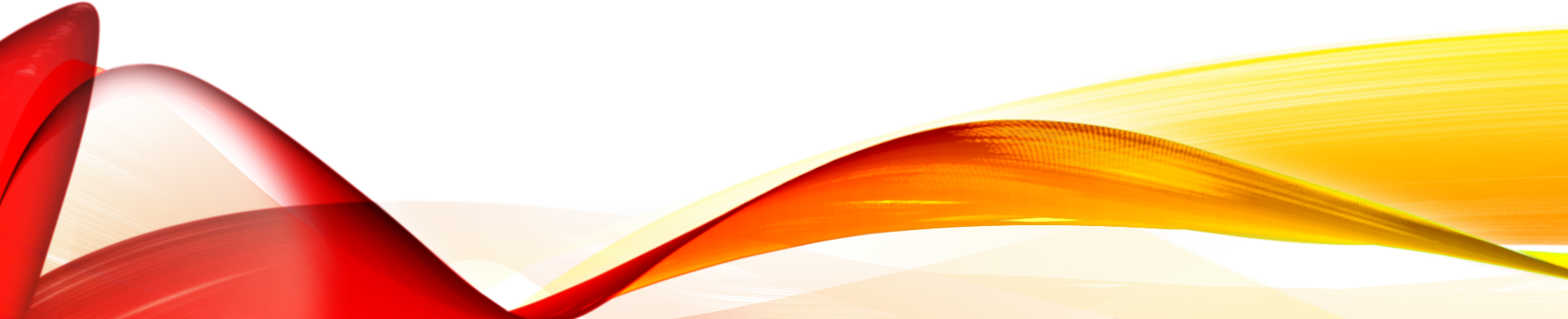 Costi deducibili per cassa

Esempi:
COMPENSI AMMINISTRATORI  CON FATTURA
FONDI DI PREVIDENZA COMPLEMENTARE
ASSICURAZIONI
CONTRIBUTI INPS
31 DICEMBRE 2019
PER QUESTI PAGAMENTI NON ASPETTATE IL 31 DICEMBRE. 
IL BONIFICO PER IL PAGAMENTO DI UN FONDO FATTO IL 31 DICEMBRE DIFFICILMENTE  ARRIVERA’ LO STESSO GIORNO E LA QUIETANZA CON DATA 
2 GENNAIO SARA’ DEDUCIBILE SOLO L’ANNO SUCCESSIVO.

DATE CONSIGLIATE 
20 / 23 DICEMBRE
Secondo il principio di cassa allargato, art. 51 del TUIR, il reddito da lavoro dipendente  si considera percepito nell’anno d’imposta se corrisposto dai datori di lavoro entro il 12 gennaio successivo. 
Secondo lo stesso principio, anche i compensi agli amministratori (pagati con cedolino paga) devono essere corrisposti entro il 12 gennaio per poter essere dedotti nell’anno 2019.
12 gennaio 2020
TERMINE ENTRO CUI PAGARE GLI STIPENDI DI DICEMBRE E I COMPENSI AGLI AMMINISTRATORI
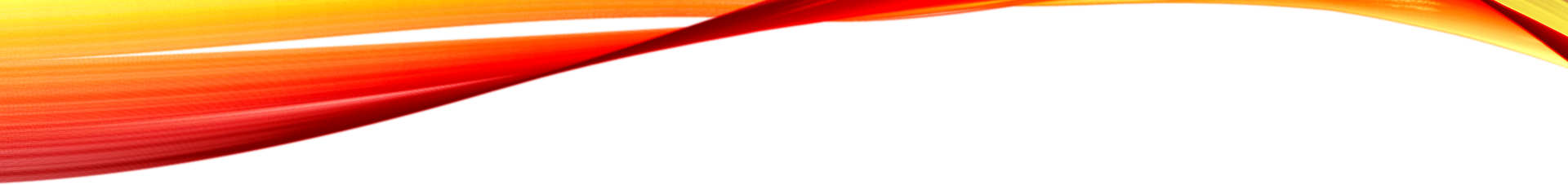 COSTI
LE MAGIE FISCALI NON ESISTONO

MA POSSIAMO IMPEGNARCI PER TROVARE SOLUZIONI
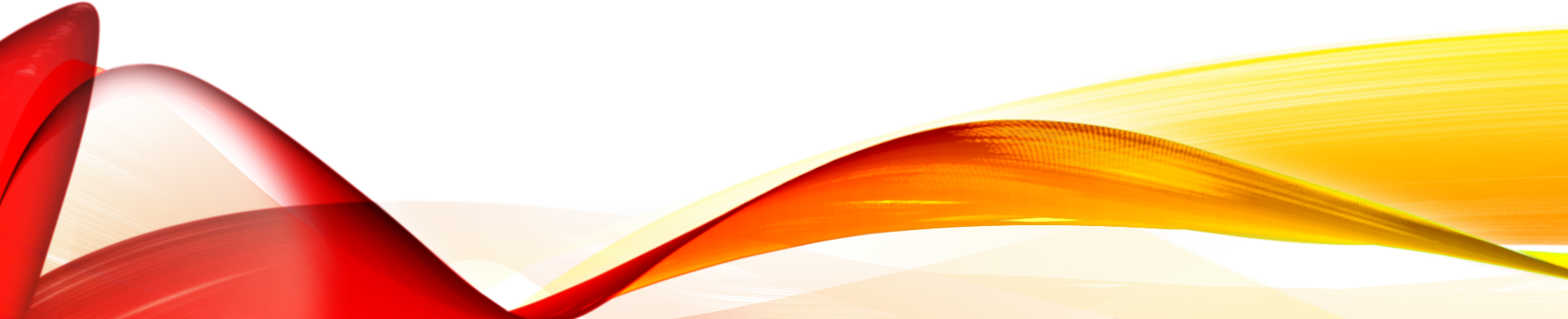 Se siete in contabilità semplificata verificate di aver consegnato:

i documenti che non sono fatture e che quindi non arrivano nello SDI
Fatture estere – Acquisti online
 estratti conto bancari, così da poter dedurre gli oneri e gli interessi.
 piano di ammortamento in caso di finanziamenti, anche per liquidità.
Costi auto (se in contabilità) :assicurazione e bollo
PER I FORFETTARI
Controllare di non aver superato il limite di
   65.000,00 di fatturato, ragguagliato ad anno
COMPITI A CASA
CHIEDETE  AL CONSULENTE UNA STAMPA DEL CONTO ECONOMICO DELLA VOSTRA AZIENDA

CHI MEGLIO DI VOI PUO’ CONTROLLARE SE MANCANO DEI COSTI
BENI  STRUMENTALI INFERIORI A 516,00
AUTO PERSONALE: RIMBORSI KILOMETRICI E TRASFERTE 
AUTO AZIENDALI: BENEFIT IN BUSTA PAGA
OMAGGI INFERIORI A 50,00 EURO
TUTTE LE SPESE CHE POSSONO ESSERE CONSIDERATE INERENTI ALLA VOSTRA ATTIVITA’
IN GENERALE PER TUTTI
NEL FINE SETTIMANA DEDICATE UN PAIO D’ORE PER VERIFICARE SE AVETE RACCOLTO TUTTE LE SPESE E RIFLETTETE SUGLI ACQUISTI DA FARE ENTRO FINE ANNO.
ANNO 2020 – UN NUOVO INIZIO
ObiettivI = Quello che voglio raggiungere

Strategia = Come penso di raggiungere l’obiettivo

Tattica = Cosa posso usare per raggiungere l’obiettivo
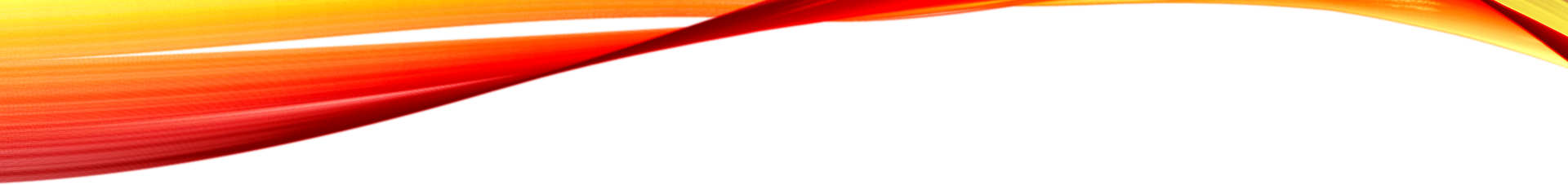 OBIETTIVI & STRATEGIEidee
VERFICARE SE MODIFICARE 
   LA STRUTTURA FISCALE  E SOCIETARIA;
STATUTO, VALUTARE  MODIFICHE:
   Trattamento fine mandato – TFM
   Clausole di tutela e quorum; 
VALUTARE  POSIZIONE PREVIDENZIALE;
VALUTARE  UTILIZZO AUTO:
   Aziendale o Personale; 
PIANIFICATE IL MOMENTO “Contabilità”: 
   Organizzare prospetti e check list;
C’è chi fa parte del problema, chi della soluzione e chi del paesaggio.(Dal film Ronin)